Инновационные здоровье сберегающие технологии в работе с детьми дошкольного возраста.Презентацию выполнила:педагог-психологДзгоева Алина Геннадиевна
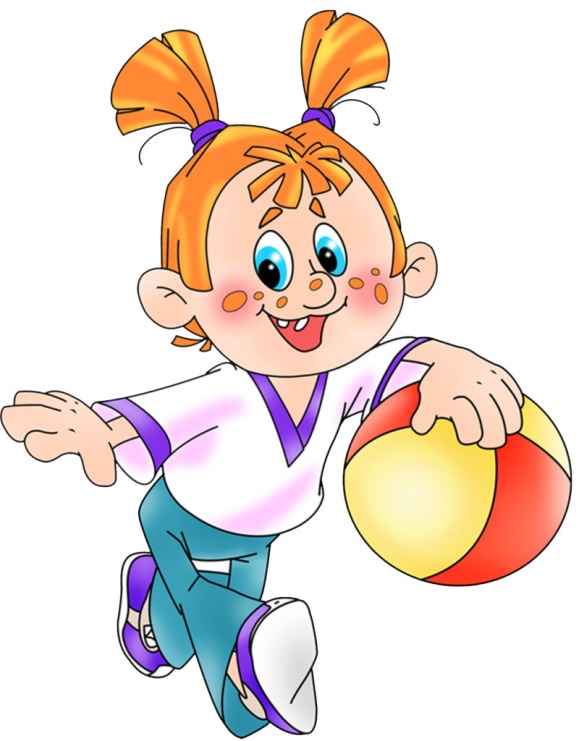 Введение
Формирование жизнеспособного подрастающего поколения - одна из главных задач развития страны
Первые шаги к здоровью, стремление к здоровому образу жизни, к познанию самого себя, формированию культуры здоровья делаются в дошкольном учреждении.
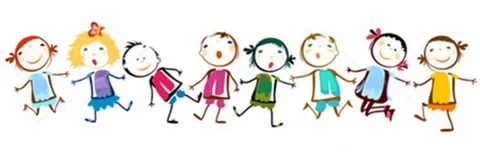 Актуальность темы.
Самой актуальной проблемой на сегодняшний день является сохранение и укрепление здоровья детей.
Важно, начиная с раннего детства, воспитывать у детей активное отношение к своему здоровью, понимание того, что здоровье – самая величайшая ценность, дарованная человеку природой
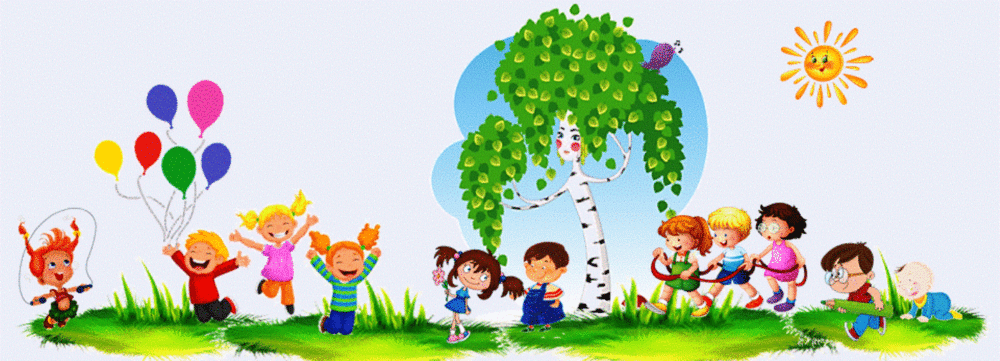 Цель проекта:
Организация работы по сохранению и укреплению психического, физического и социального здоровья детей посредством здоровьесберегающих технологий в ДОУ.
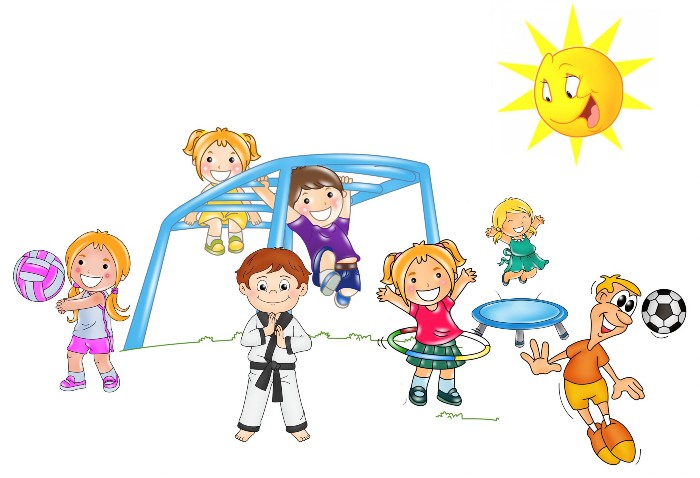 Задачи проекта.
Охрана жизни и здоровья детей;
создание безопасных условий пребывания в ДОУ.
Формировать понимание необходимости заботиться о своем здоровье, беречь его;
учиться быть здоровыми и вести здоровый образ жизни; 
Прививать любовь к физическим упражнениям, закаливанию.
Повышать грамотность родителей в вопросах воспитания и укрепления здоровья дошкольников.
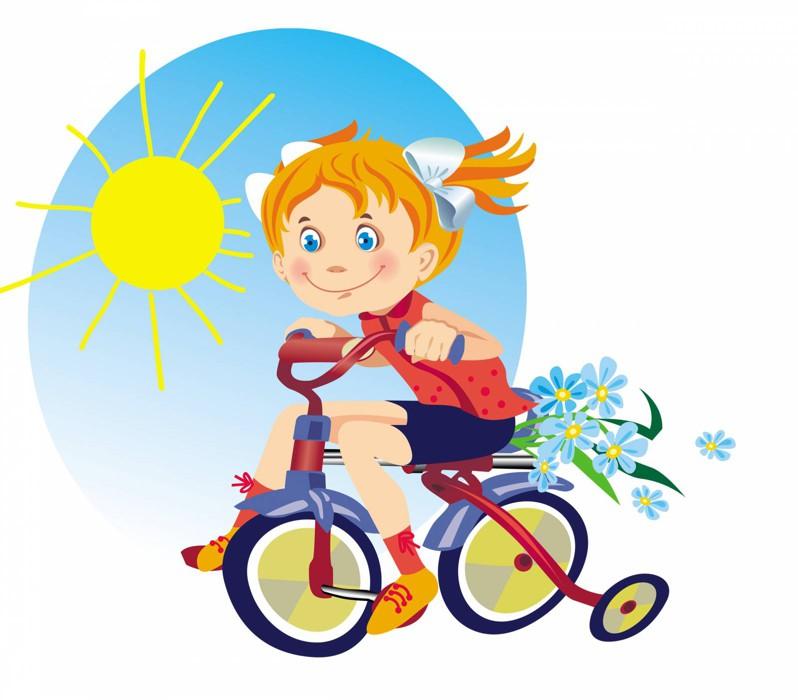 Ожидаемый результат реализации проекта:
Обогащение социального опыта дошкольников, расширение их кругозора;
формирование у детей представления о здоровом образе жизни; 
Повышение интереса родителей к здоровому образу жизни; 
Вовлечение родителей в единое пространство «семья – детский сад»; 
Снижение заболеваемости и детского травматизма среди воспитанников; 
Повышение профессионального мастерства педагогов в здоровьесбережении.
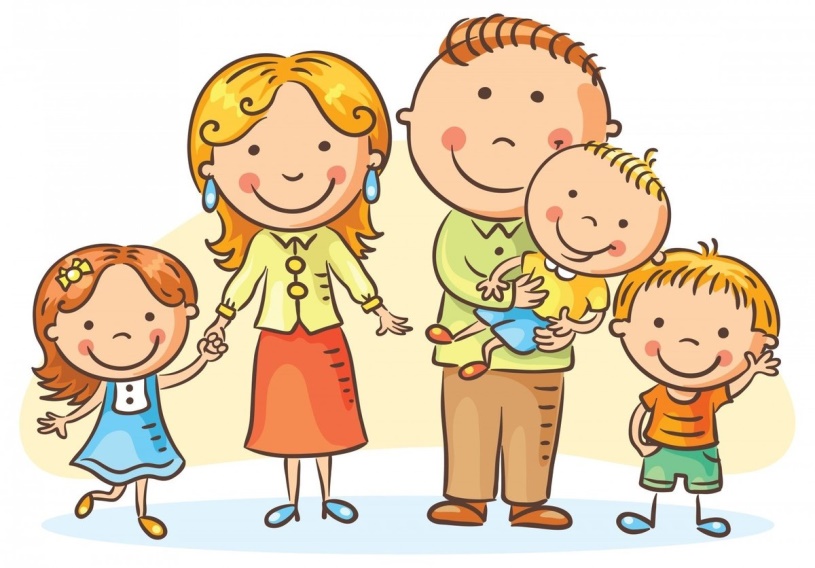 Описание проекта:
Вид проекта: краткосрочный.
Участники проекта: воспитанники средней группы.
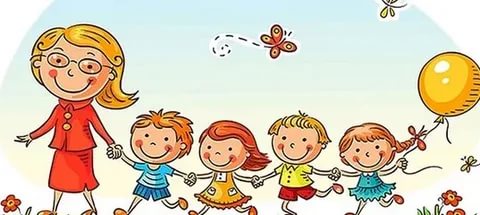 Этапы реализации проекта:1 этап: подготовительный.
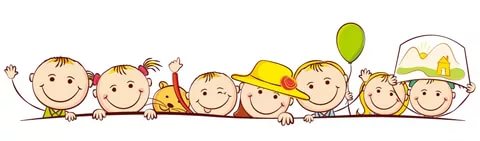 Разработка и проведение диагностики на выявление знаний детей о здоровье и здоровом образе жизни;
Составление плана совместной работы с детьми, педагогами и родителями;
Подбор материала и оборудования для занятий, бесед, игр с детьми; 
Оформление папок-передвижек для родителей по теме проекта, подборка фотографий, литературы;
Беседы с родителями о необходимом участии их в проекте;
2 этап: основной - реализация проекта.
Формировать у детей представления о здоровье как одной из главных ценностей человеческой жизни; 
развивать умение выделять компоненты здоровья человека и устанавливать их взаимосвязь; 
закрепить основные понятия: «распорядок дня», «личная гигиена», «витамины», «полезные продукты», «здоровый образ жизни»; 
воспитывать у детей навыки и потребности здорового образа жизни.
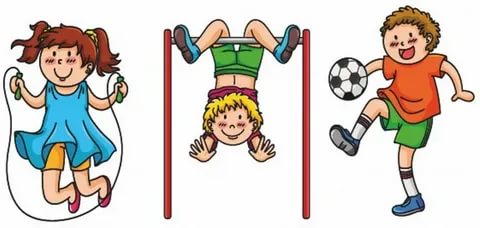 Здоровьесберегающие технологии, применяемые в работе с детьми:
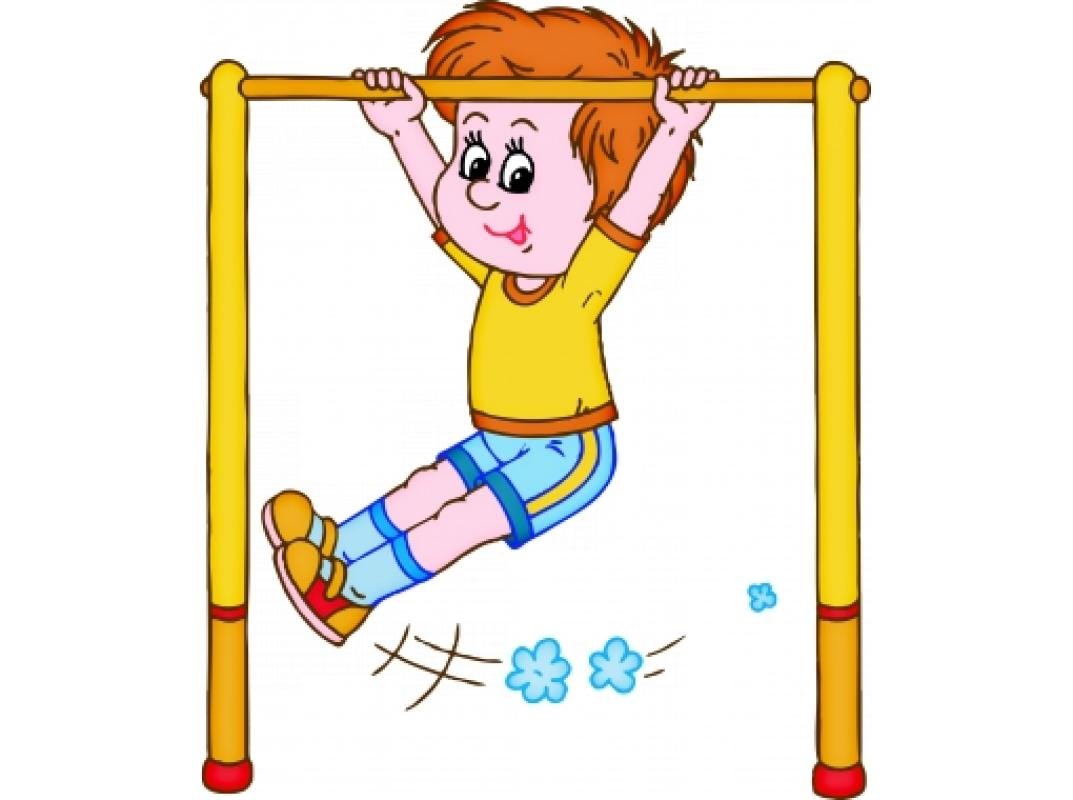 Спортивное развлечения и праздники; 
 Физкультминутки на занятиях; 
Артикуляционная гимнастика
Бодрящая гимнастика
Дыхательная гимнастика
Зрительная гимнастика
Пальчиковая гимнастика
Суставная гимнастика (самомассаж ушей, потирание ладоней); 
Релаксация перед сном 
Соблюдение режима дня; 
Правильное сбалансированное питание; - Беседы
Чтение художественной литературы Рассматривание иллюстраций, сюжетных картинок 
Сюжетно-ролевые и дидактические игры,
Комплекс упражнений и игр
Мелкая моторика рук
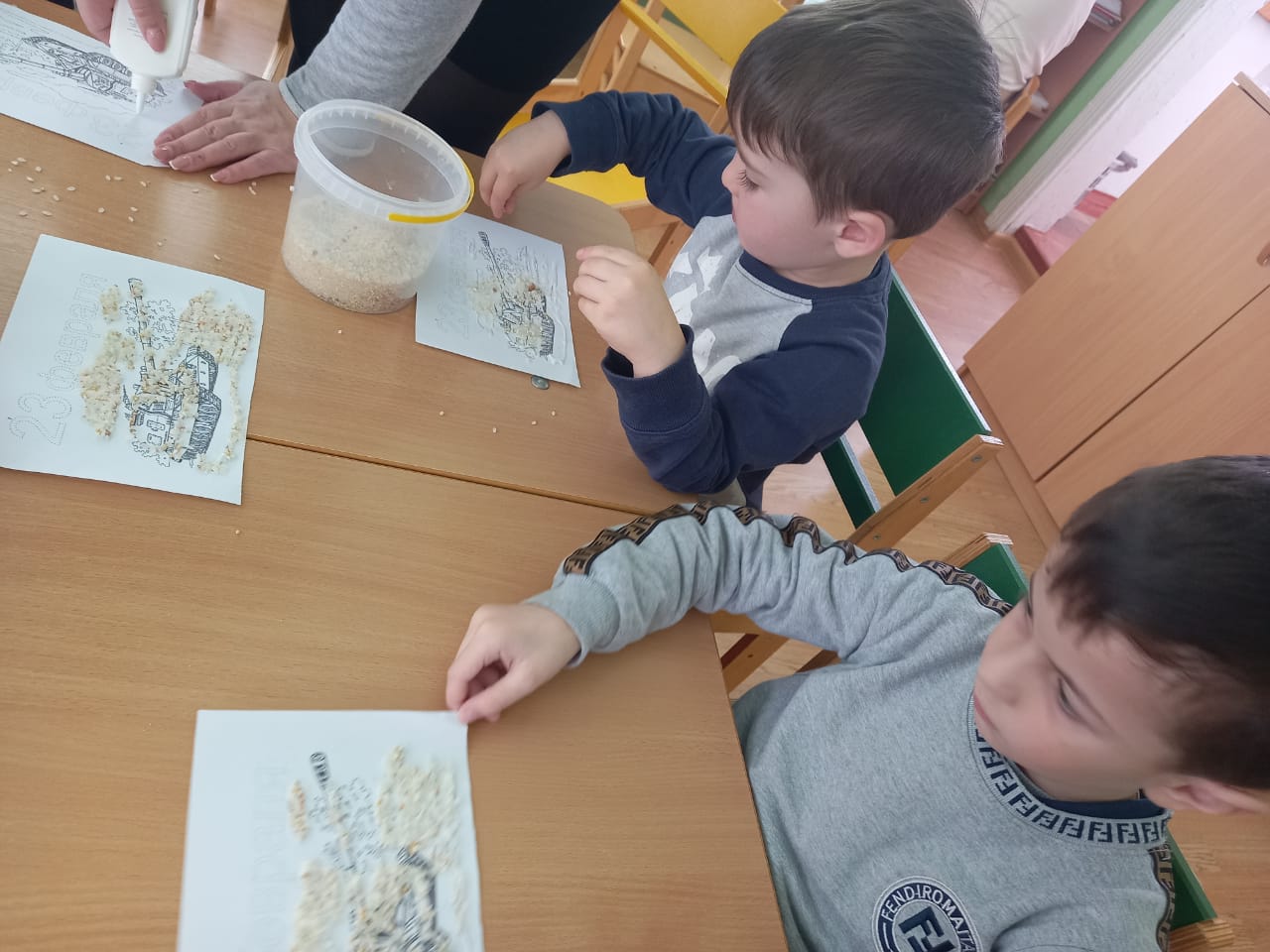 3 этап: обобщающий.
Обобщение результатов работы, 
Анализ и выводы по реализации проекта. 
Презентация проекта.
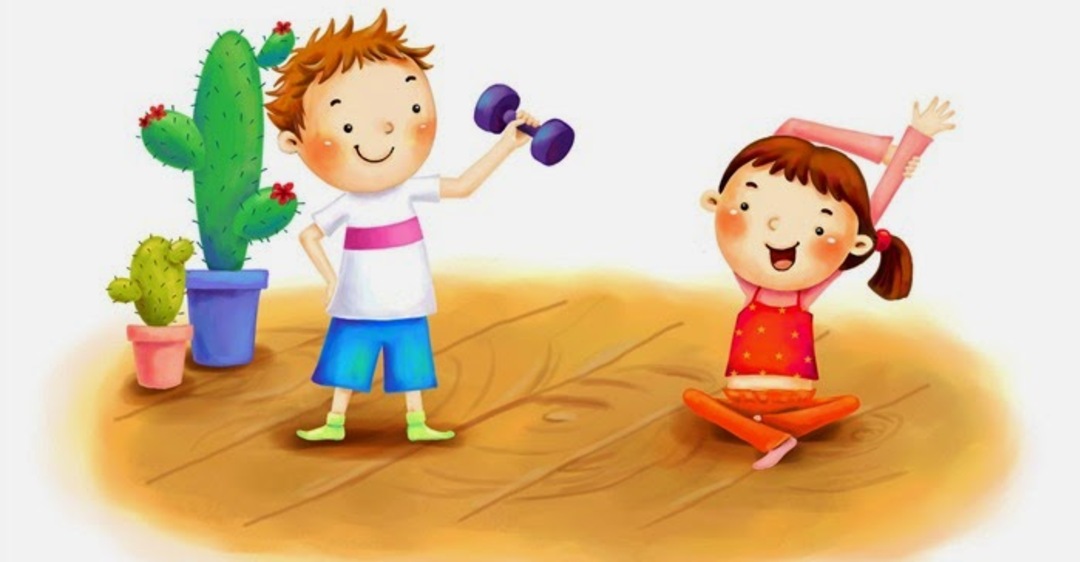 Взаимодействие с родителями:
Памятка для родителей: «Безопасность ребёнка на улице», «Безопасность ребёнка дома»; 
Родительское собрание: «Роль родителей в воспитании и развитии ребёнка 6-7 лет»; 
Индивидуальные беседы о физических качествах, умениях и навыках ребенка, о значении совместной двигательной деятельности с детьми; 
Консультации: «Нестандартное физкультурное оборудование своими руками», «Укрепляем здоровье детей», «Закаляйся, если хочешь быть здоров».
Анализ результатов проекта:
Данный проект не ставит своей целью достижение высоких результатов за короткий отрезок времени.
Главное в нем: научить детей  заботиться о своем здоровье, заинтересовать физической культурой, чтобы, взрослея, ребенок хотел и был готов вести здоровый образ. Родителям предлагаются комплексы упражнений для профилактики нарушений опорно-двигательного аппарата, органов зрения, для развития общей и мелкой моторики, пальчиковые игры.
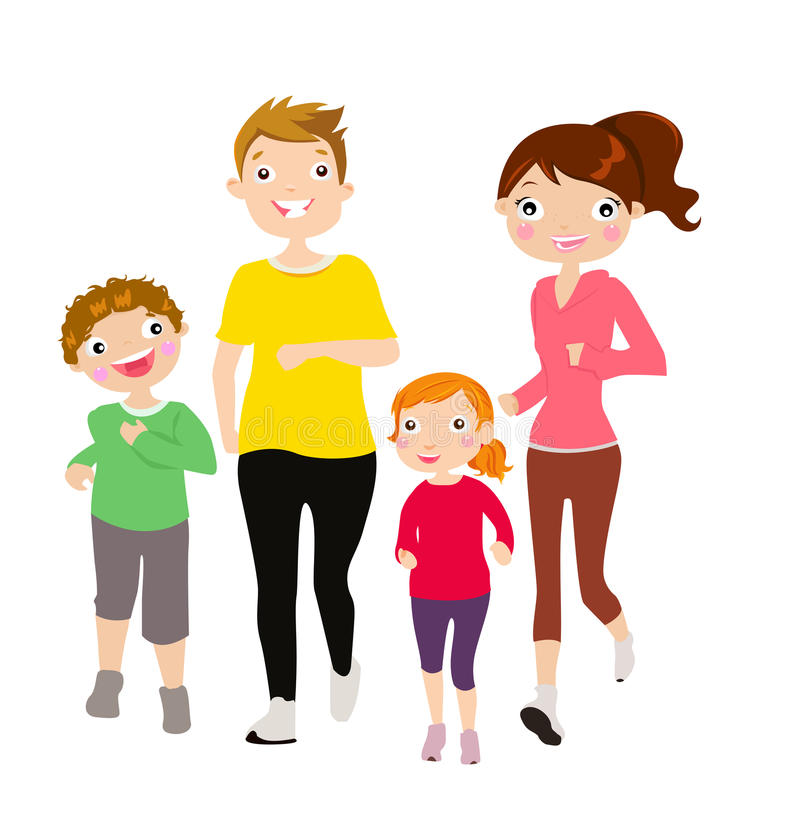